KINEZIOLOGIESPORTOVNÍ GYMNASTIKA
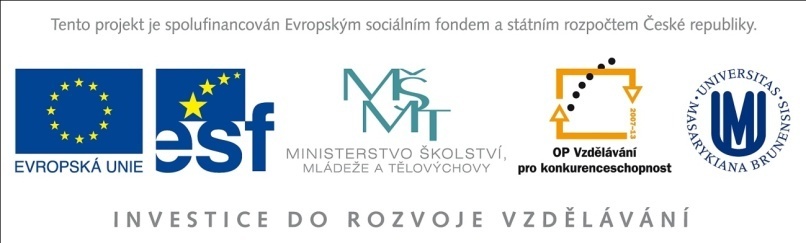 GYMNASTIKA
Je obtížné kineziologicky rozčlenit značný počet nejrůznějších cvičení na jednotlivých nářadích
CVIČENÍ NA HRAZDĚ
švihový charakter

letová i opěrná fáze

úchop zajišťují flerory ruky a prstů

ve svalovém řetězci HK jsou při cvičení zapojeny i flexory a extenzory HK a především stabilizátory pletence HK
SKLOPKA (hrazda, kruhy, bradla)
břišní svaly při sklopce stabilizují pánev
flexory kyčelních kloubů brání poklesu DK na podlahu

v okamžiku sklopky dochází k explozivnímu natažení v kyčelních kloubech pomocí kontrakce m. Glutaeus maximus a mm. ischiocrurales

přiblížením končetin k trupu se zaujme opěrná fáze
CVIČENÍ NA BRADLECH
toto nářadí zatěžuje především extenzory HK a svaly pletence HK

stoj na rukou zajišťuje m. triceps brachii a rovnováhu izometrické napětí všech flexorů a extenzorů
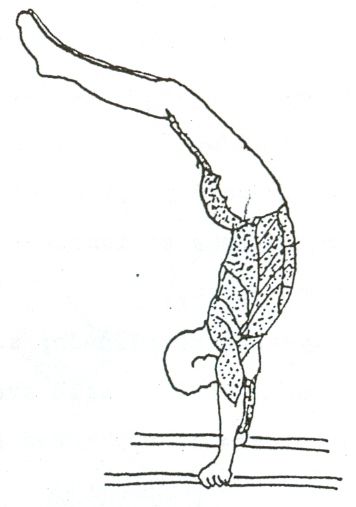 CVIČENÍ NA KRUZÍCH
kruhy kladou nároky nejen na obratnost, ale také na svalovou sílu – zejména v opěrných pozicích

při rozporu je zapotřebí mimořádná síla flexorů ruky a extenzorů paže (m. triceps brachii), adduktorů paže a hlavně síla m. pectoralis major a m. latissimus dorsi
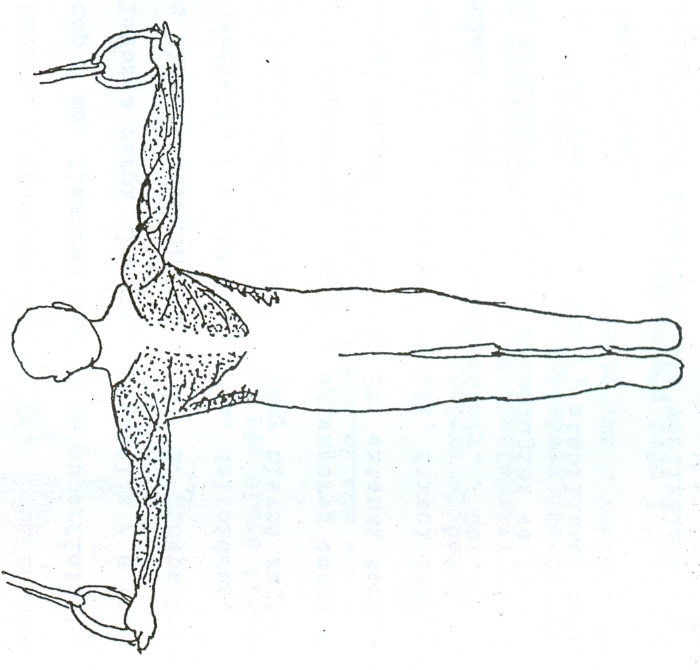 CVIČENÍ NA BRADLECH O NEJSTEJNÉ ŽERDI
cvičení na tomto nářadí představuje kombinaci mezi visem na hrazdě a opěrným cvičením na bradlech

důležitá je síla extenzorů HK a flexorů rukou, stejně jako flexorů, extenzorů, adduktorů a abduktorů kyčelních kloubů
KLADINA
cvičení na tomto nářadí vyžaduje výrazné koordinační schopnosti a značnou sílu svalstva trupu a končetin

rovnováha těla na malé opěrné ploše se vyrovnává svaly DK
KŮŇ NA ŠÍŘ
nařadí vyžadující opěrné polohy

zatěžuje značnou měrou  vytrvalostní extenzory paže (m. triceps brachii) a flexory ruky

některé cvičební prvky jako nůžky vyžadují i sílu abduktorů DKK (m. glutaeus medius)
PŘESKOK
svaly DKK podílející se na skoku (extenzory kyčle a kolene)

opěrná a odrazová fáze klade požadavky na svaly paže
PROSTNÁ
přemety, salta, skoky, sklopky, statické prvky (váhy)

rozhodující je vysoká pohyblivost v kyčelním kloubu ve všech směrech

kromě svalů DKK jsou zaměstnány svaly i HKK (m. triceps brachii ad.)
PROSTNÁ - VÁHA
při váze hrají hlavní úlohu na stojné DK svaly zabezpečující stabilizaci kyčelního kloubu, hlavně abduktory a adduktory
dále je to vyrovnávací činnost svalů nohy a plantárních flexorů (m. triceps surae)

na DK co je v zanožení jsou kontrahovány extenzory kyčle

trup se fixuje prací m. erector spinae